Classifying Global Catastrophic Risks
Centre for the Study of Existential Risk
Pale Blue Dot
https://commons.wikimedia.org/wiki/File:Pale_Blue_Dot.png
Threats to human survival on the pale blue dot
Global Challenges Foundation (2015) Global Challenges: 12 Risks that threaten human civilization.
Which is great, but has limitations
No tool for systemic exploration of threats.
Worry about “unknown unknowns”.
Not clear to most academic/scientific disciplines outside those directly identified how they relate to this endeavour.
Try a different approach.
Monitoring Spaceship Earth
Kreg Steppe / CC-BY-SA-2.0 https://commons.wikimedia.org/wiki/File:Enterprise-D_bridge_stations.jpg
Global Catastrophic Risk
Critical System Breach
Global Spread Mechanism
Prevention/Mitigation Failure
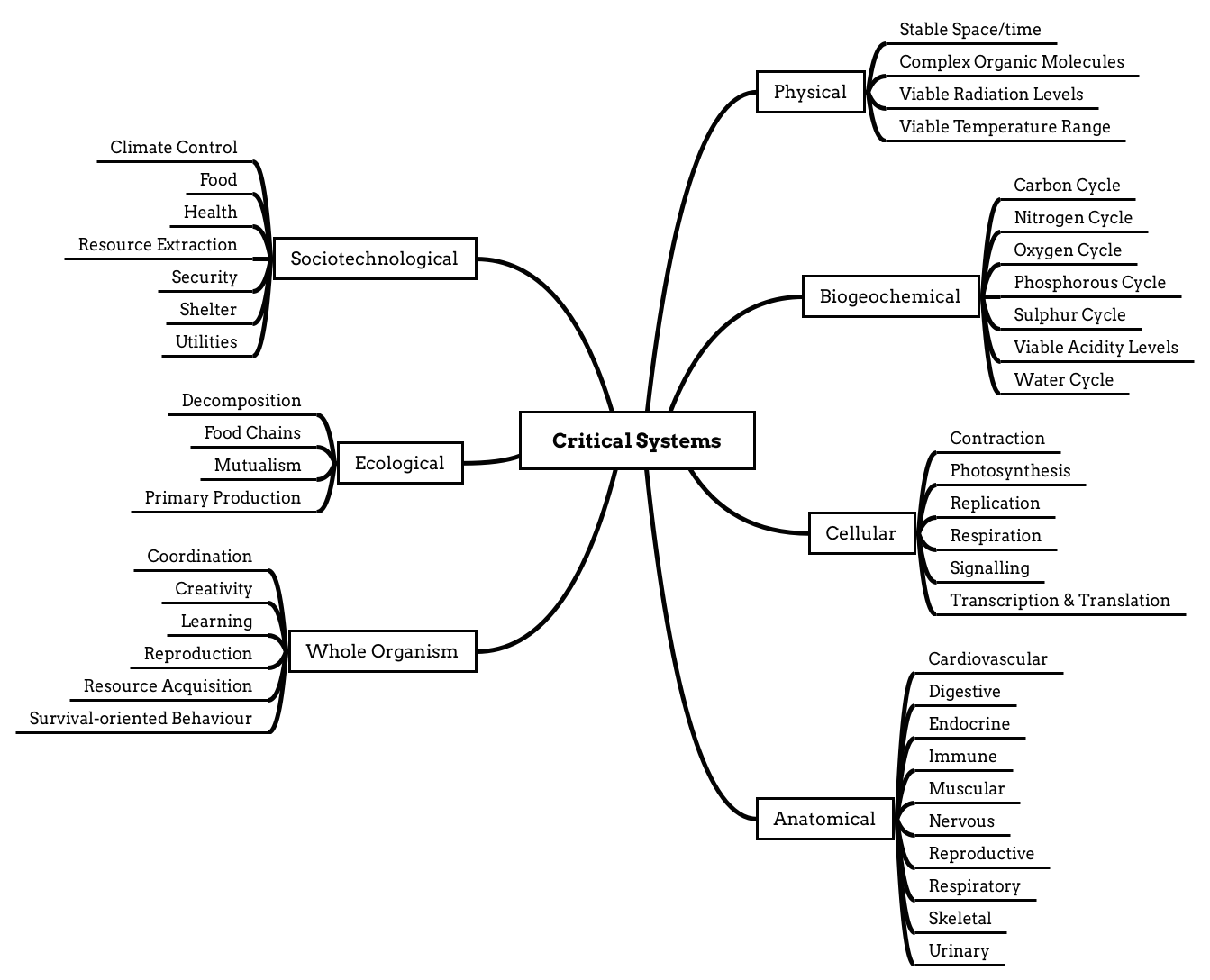 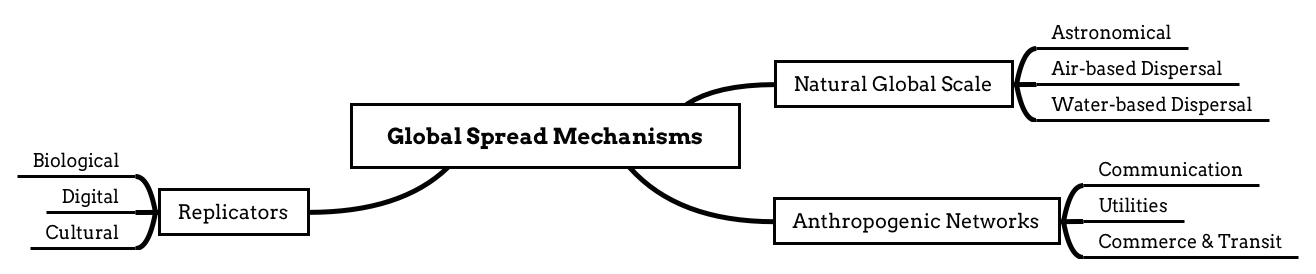 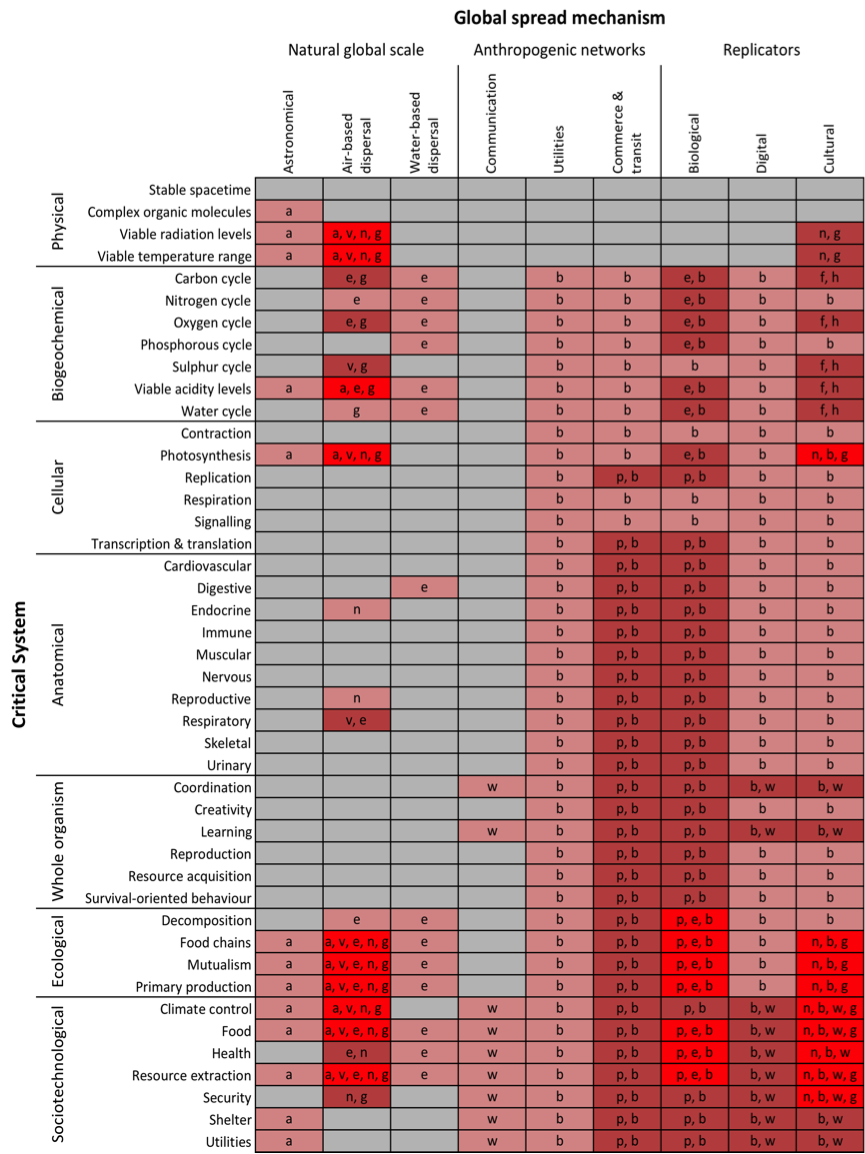 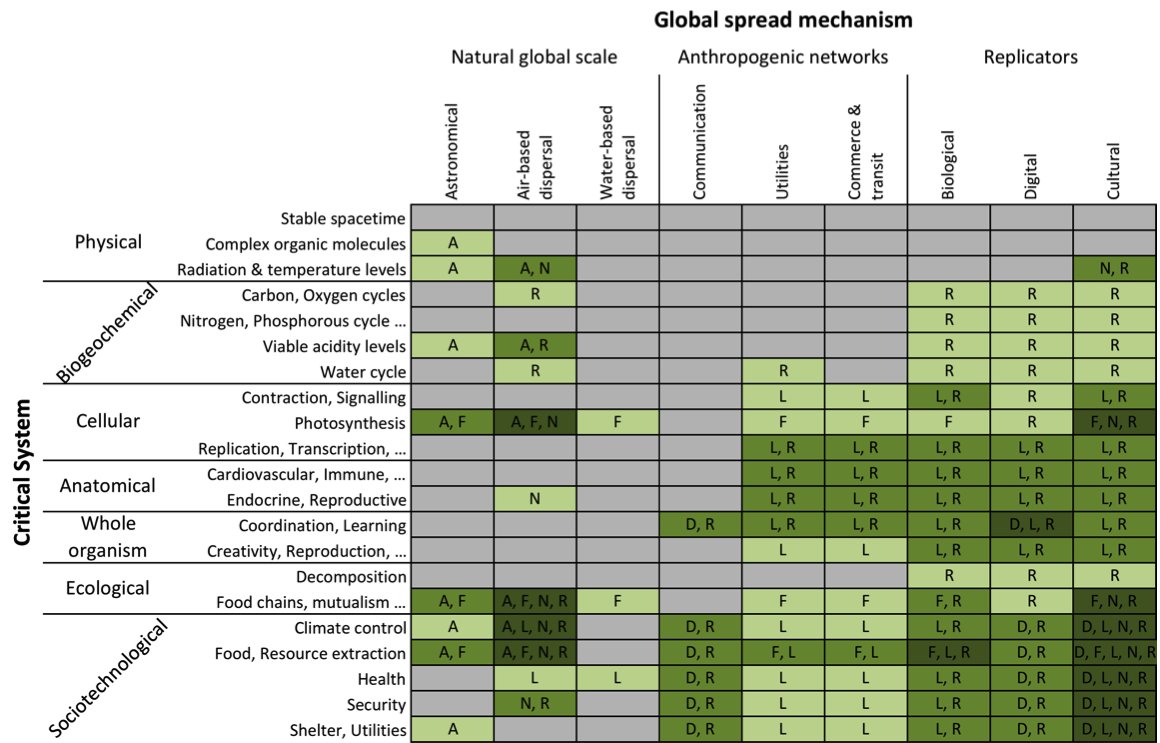 The 3rd Dimension: Prevention/Mitigation
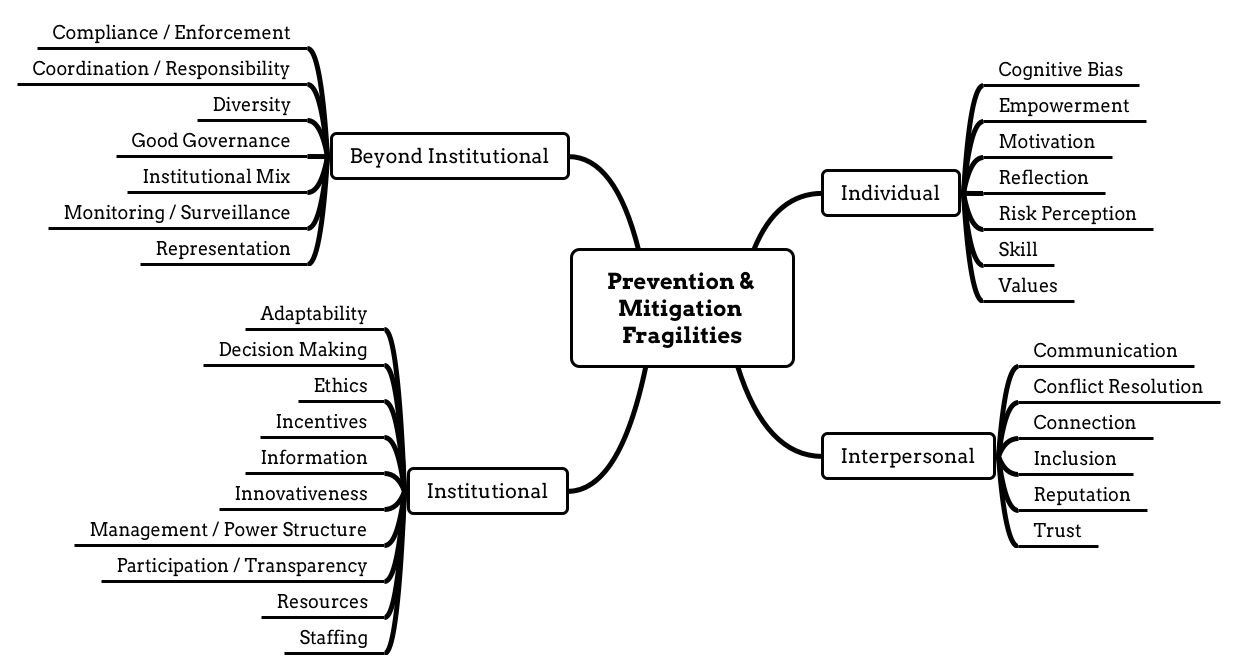 Next Steps
Horizon Scanning
Scenario Planning
Aggregation of Expertise
Interdisciplinary Workshops
Knowledge Sharing
Academic Engineering